EDPR 250 Elementary orientation
Spring 2023

Presentation date: Tuesday, November 29, 2022
agenda
Celebrations?
What’s the most delicious food you had over break? 
Type it in the chat!
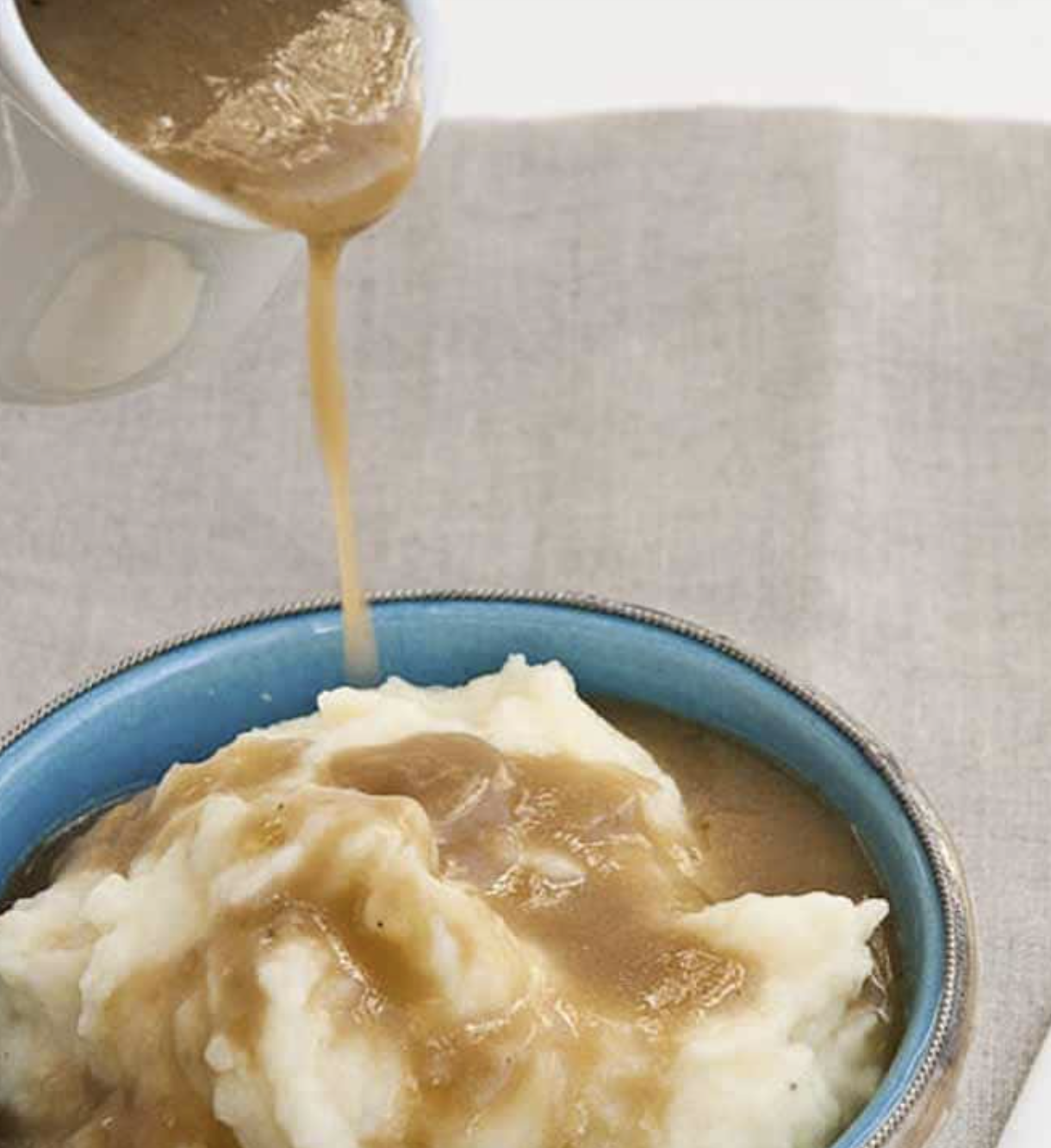 Cohorts
You will be put into a group (cohort) of 23-24 students. You will all register for the same course sections from now until your last semester.

Soooo.....

Set up a way to communicate with each other! 
Participate in or plan events to get to know each other!
THESE  ARE  YOUR  PEOPLE!
Placement on Tuesdays OR Thursdays - all day – contractual hours

Week of January 17 – Week of May 1

You will see a full day of instruction!

Methods classes: Social studies, science, reading, math, the arts 
FIVE courses, plus placement
Overview of Spring 2023
What to do when you get your placement
GET EXCITED!
Wait for SCE to send you a complete roster so you can find your placement partner.
Contact your placement partner and decide who will go Tuesday and who will go Thursday.
Use the roster to arrange a carpool. It's fun to ride together! Lots of time to laugh and debrief about your day! 
Send an individual introductory email to your cooperating teacher 
It should be polite and professional, not informal
Plan to complete your background check prior to January
Ask your teacher if there is anything they would like you to do prior to your first day
NO!
YES!
The first day
Dress professionally and practice good hygiene.
Arrive 5-10 minutes early (ALWAYS!). Practice your route!
Put your phones away. 
Sign in at the office. Introduce yourself to the office staff. Be friendly! These people should love you and be thrilled to see you every time you come in!
Find your classroom. Smile and greet people in the hall. 
Perhaps you could ask permission for a student to take you on a tour?
Observe, participate, engage! Be polite and friendly. Defer to your teacher’s directives.
Always be noticing what you can do to be helpful. If you don’t know, ask!
What to expect
What to expect
Your days will be long, so….
Pack a lunch and a snack
Pack meds
Pack a change of clothes if you have FAA after placement
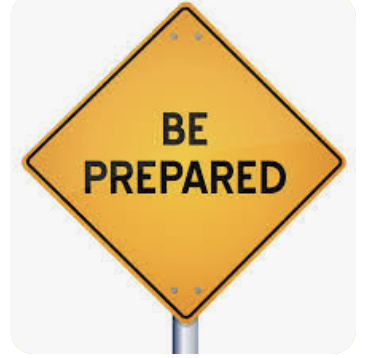 If trouble should arise….
Don’t let trouble arise
Follow the chain of command
First, talk to instructors or cooperating teachers
Next, talk to Lynn Burdick (courses) or me (placements)
If we can’t help, we will advise you who to contact next: 
Advisors
Student Academic Affairs Office (SAAO)
Department head (Dr. Sarah McCarthey)
Campus resources (Title IX, OSCR, Counseling Center, financial aid, etc.)
The dean is responsible for overseeing the overall functioning of the College of Education and does not typically get involved in student issues unless they are extremely, EXTREMELY serious.
Student Teaching PreviewSpring 2024
Remember – we start the placement process in JANUARY 2023!

Make sure to submit your cover letter and resume to SCE by December 9!

Student teaching begins before the start of the UIUC calendar: JANUARY 8th! You follow your assigned school’s schedule  –          NOT U of I’s! 

You may hear from your district as early as March, but placements are not official until you receive your placement letter from SCE in November.
Questions? Comments? Concerns?